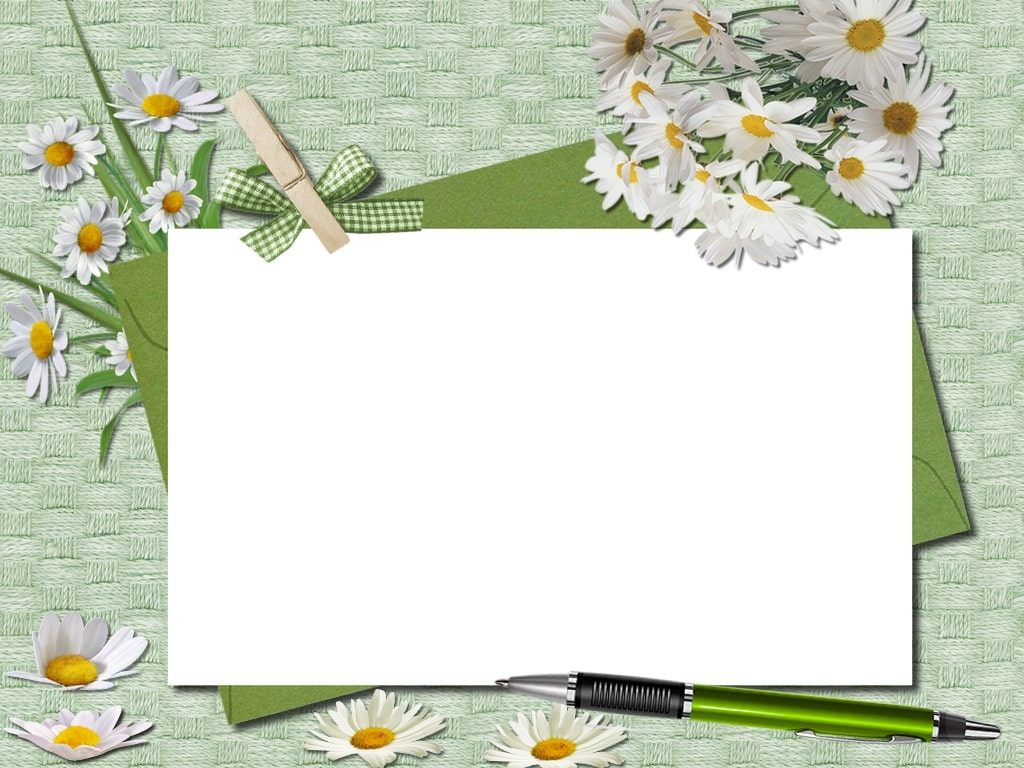 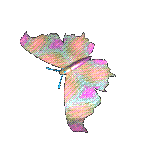 TRƯỜNG TIỂU HỌC HỨA TẠO
Môn Tiếng Việt - Bài 28
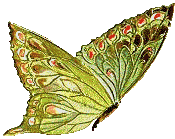 Thứ tư, ngày 13 tháng 12 năm 2023.
Tiếng Việt
Khởi động
Trò chơi “Nhìn hình đoán chữ”
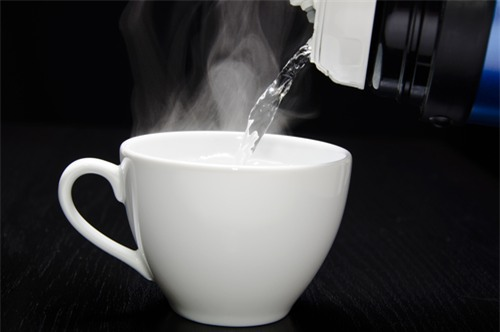 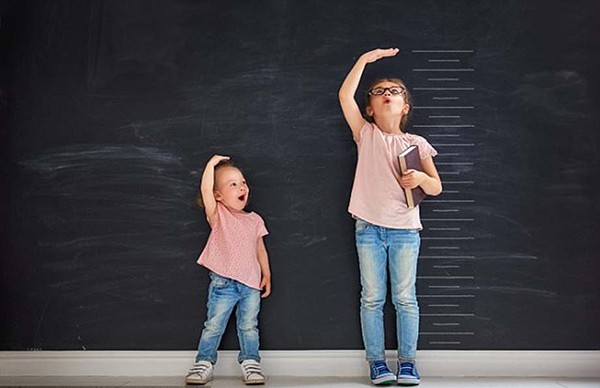 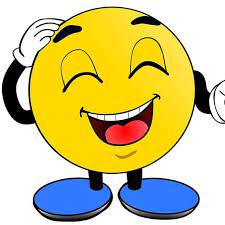 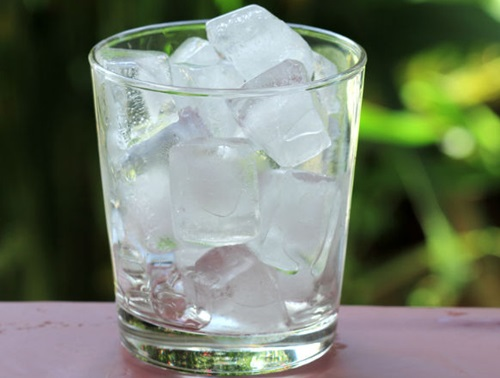 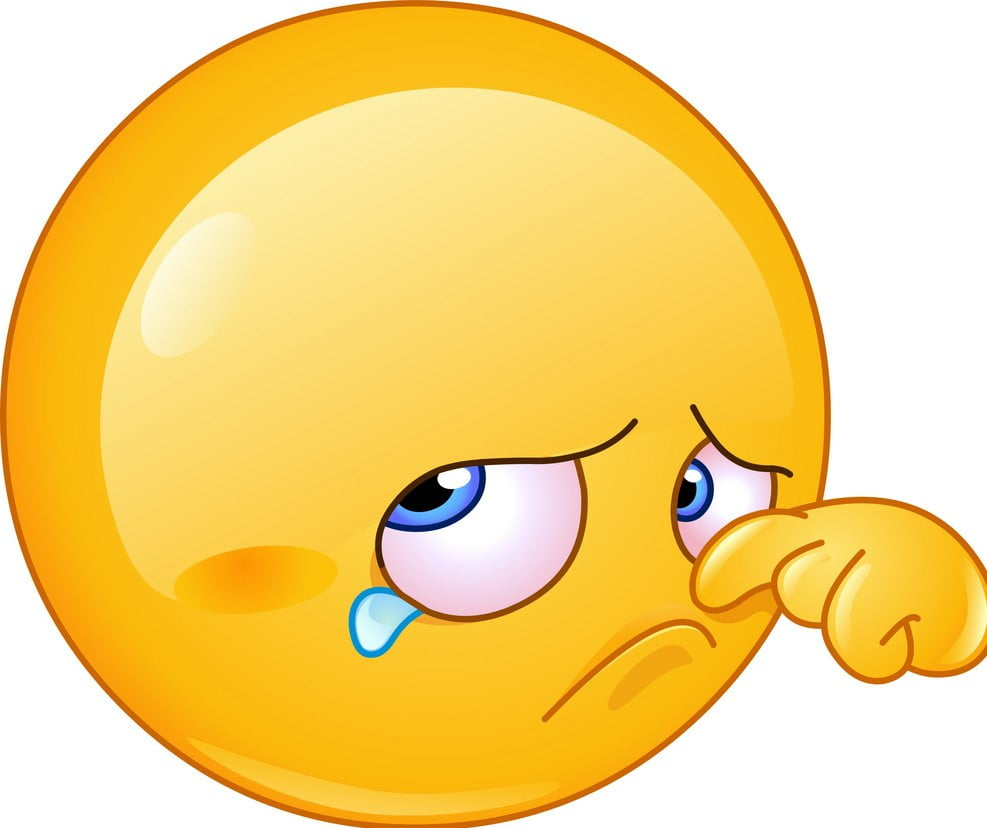 Vui – buồn
Nóng  – lạnh
Thấp – cao
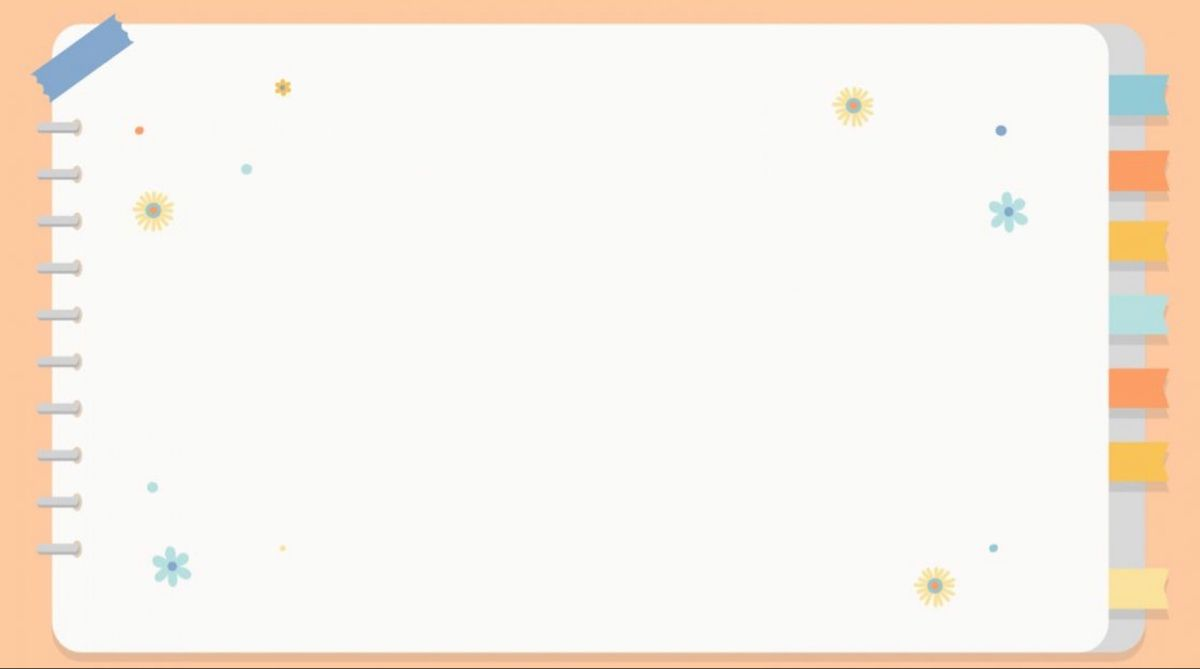 Thứ tư, ngày 12 tháng 12 năm 2023
Tiếng Việt

Luyện tập:Mở rộng vốn từ về nghề nghiệp; Câu hỏi
Khám phá
1.Tìm các từ ngữ phù hợp với các cột trong bảng
Thảo luận nhóm đôi
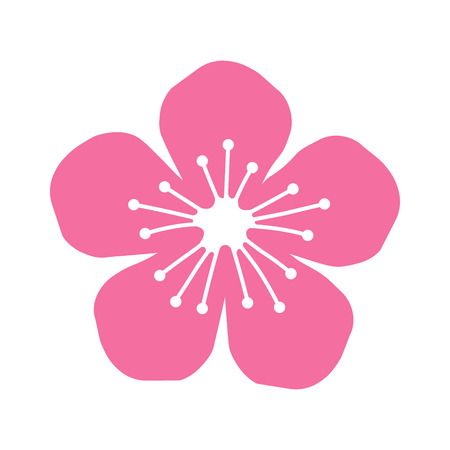 Bác sĩ
Bán thuốc, hướng dẫn sử dụng thuốc; nghiên cứu thuốc
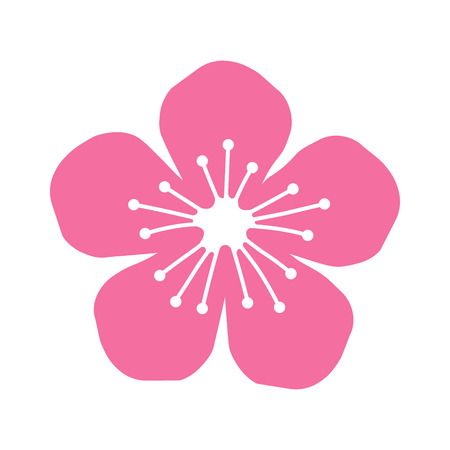 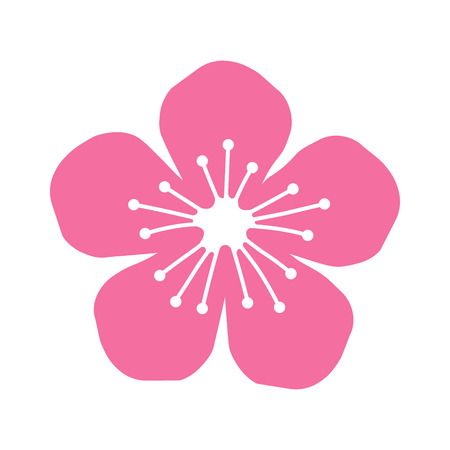 Dược sĩ
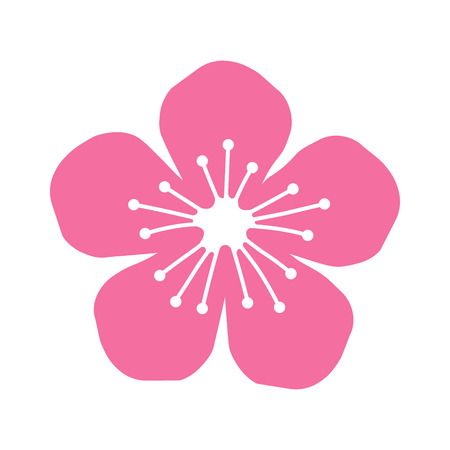 Làm vườn, làm ruộng
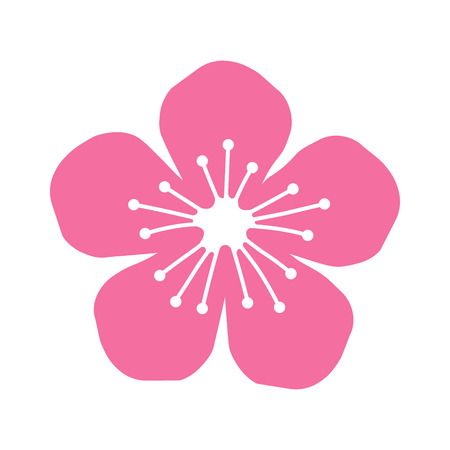 Nông dân
Thứ tư, ngày 13 tháng 12 năm 2023.
Tiếng Việt
Luyện tập: Mở rộng vốn từ về nghề nghiệp; Câu hỏi
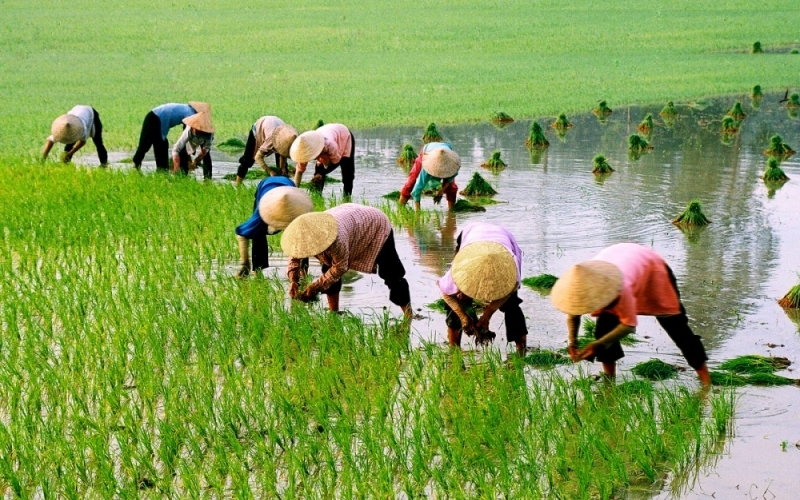 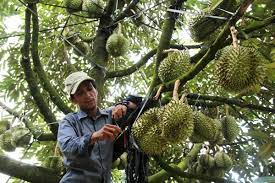 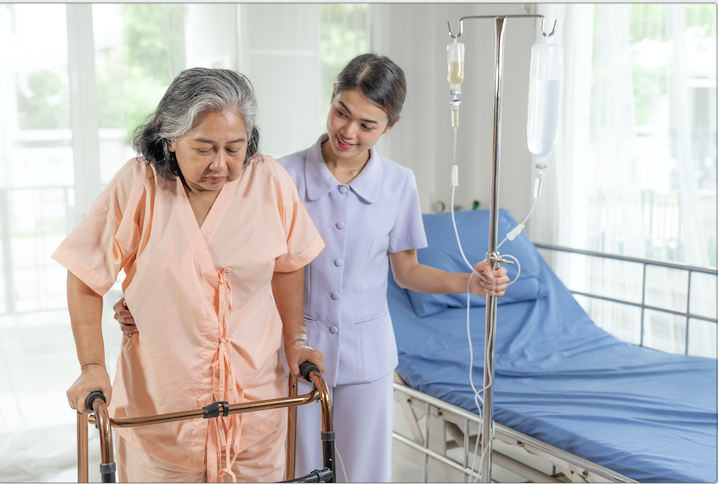 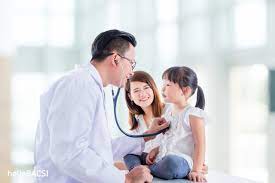 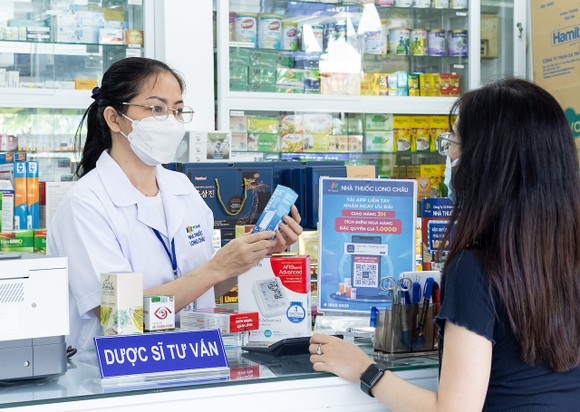 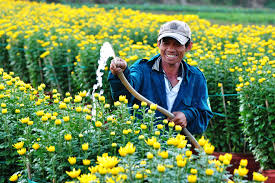 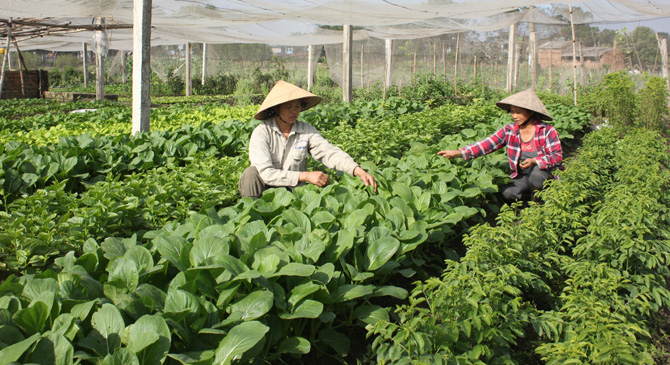 Kể một số nghề nghiệp mà em biết
Thứ tư, ngày 13 tháng 12 năm 2023.
Tiếng Việt
Luyện tập: Mở rộng vốn từ về nghề nghiệp; Câu hỏi
2. Tìm từ được dùng để hỏi trong mỗi câu dưới đây:
c. Mẹ cậu là y tá à?
d. Cậu thường thức dậy lúc mấy giờ?
b. Vì sao cậu thích nghề bác sĩ?
gì
M: a. Bố cậu làm nghề gì?
b.Vì sao cậu thích nghề bác sĩ?
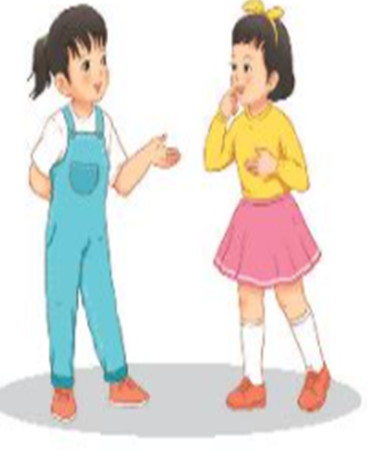 c.Mẹ cậu là y tá à?
d.Cậu thường thức dậy lúc mấy giờ?
a. Bố cậu làm nghề gì?
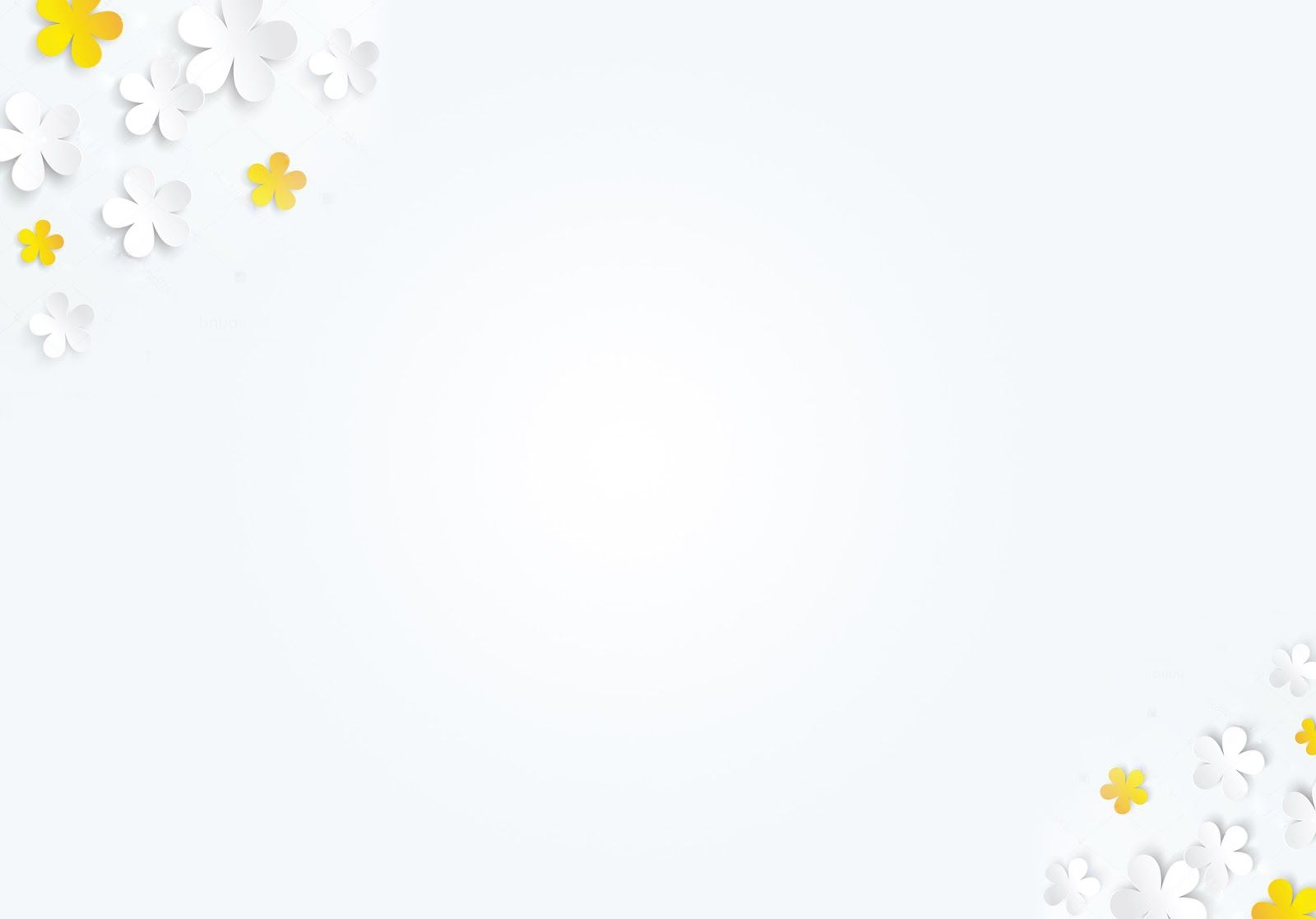 Thứ tư, ngày 13 tháng 12 năm 2023.
Tiếng Việt
Luyện tập: Mở rộng vốn từ về nghề nghiệp; Câu hỏi
2. Tìm từ được dùng để hỏi trong mỗi câu dưới đây:
Thảo luận nhóm
Thứ tư, ngày 13 tháng 12 năm 2023.
Tiếng Việt
Luyện tập: Mở rộng vốn từ về nghề nghiệp; Câu hỏi
TRÒ CHƠI “AI NHANH AI ĐÚNG”
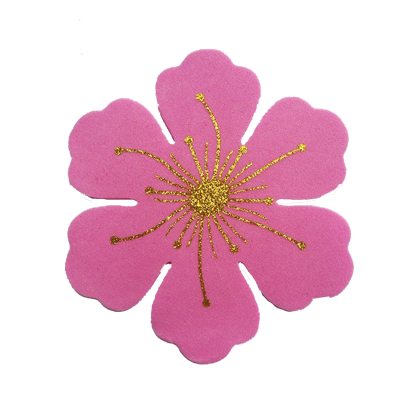 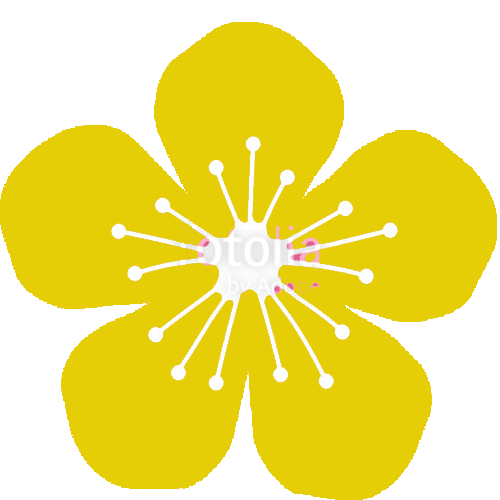 HOA ĐÀO
HOA MAI
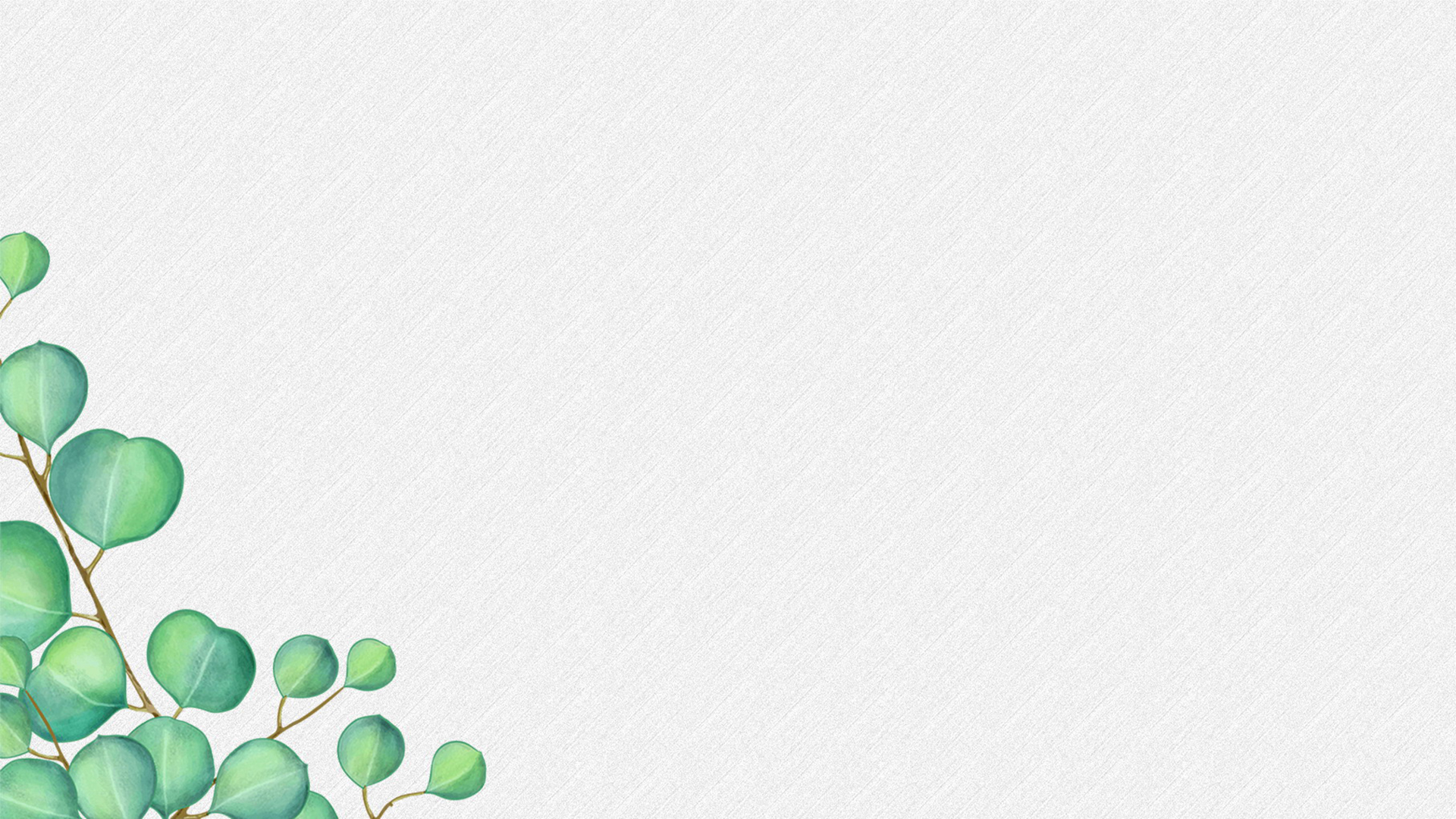 Thứ tư, ngày 13 tháng 12 năm 2023.
Tiếng Việt
Luyện tập: Mở rộng vốn từ về nghề nghiệp; Câu hỏi
2. Tìm từ được dùng để hỏi trong mỗi câu dưới đây:
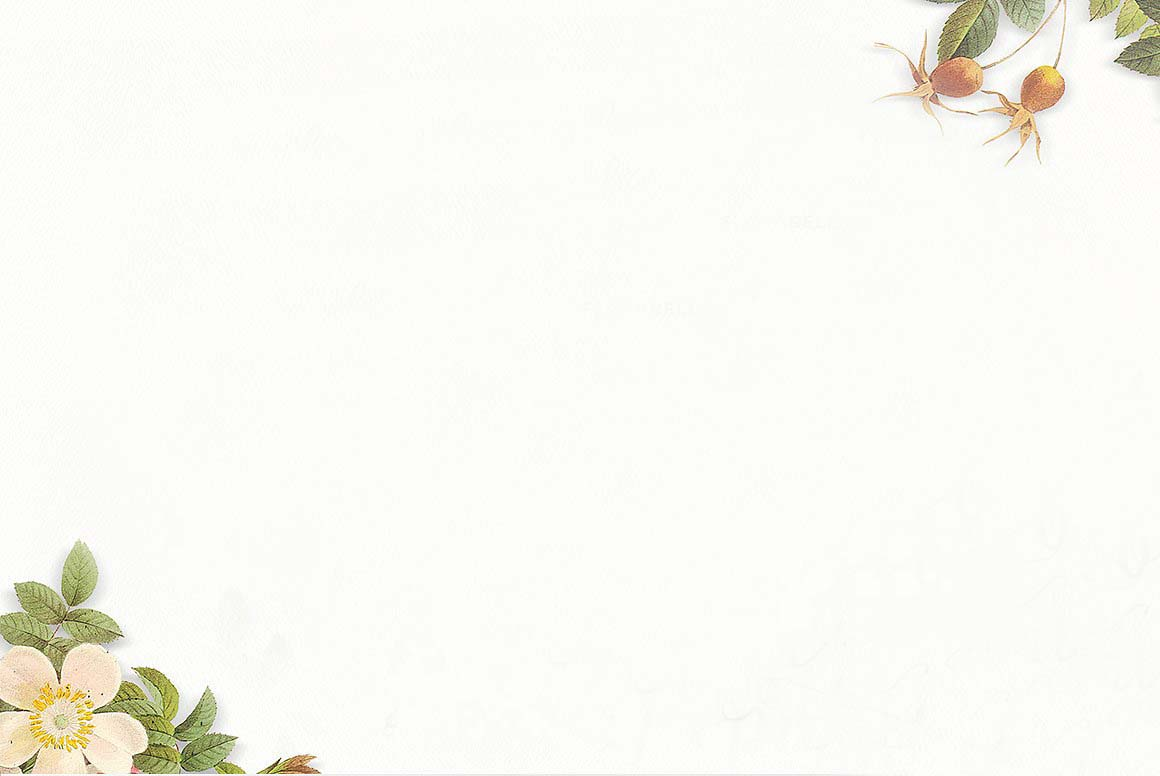 Thứ Năm, ngày 15 tháng 12 năm 2022.
Tiếng Việt
Luyện tập: Mở rộng vốn từ về nghề nghiệp; Câu hỏi
Thực hành
3. Chuyển những câu kể dưới đây thành câu hỏi.
      a. Nam đi học.
      b. Cô giáo vào lớp.
      c. Cậu ấy thích nghề xây dựng.
      d. Trời mưa.
M :   Nam đi học.
(1) Nam đi học chưa?
(3) Nam đi học à?
(3) Bao giờ Nam đi học ?
(2) Nam có đi học không?
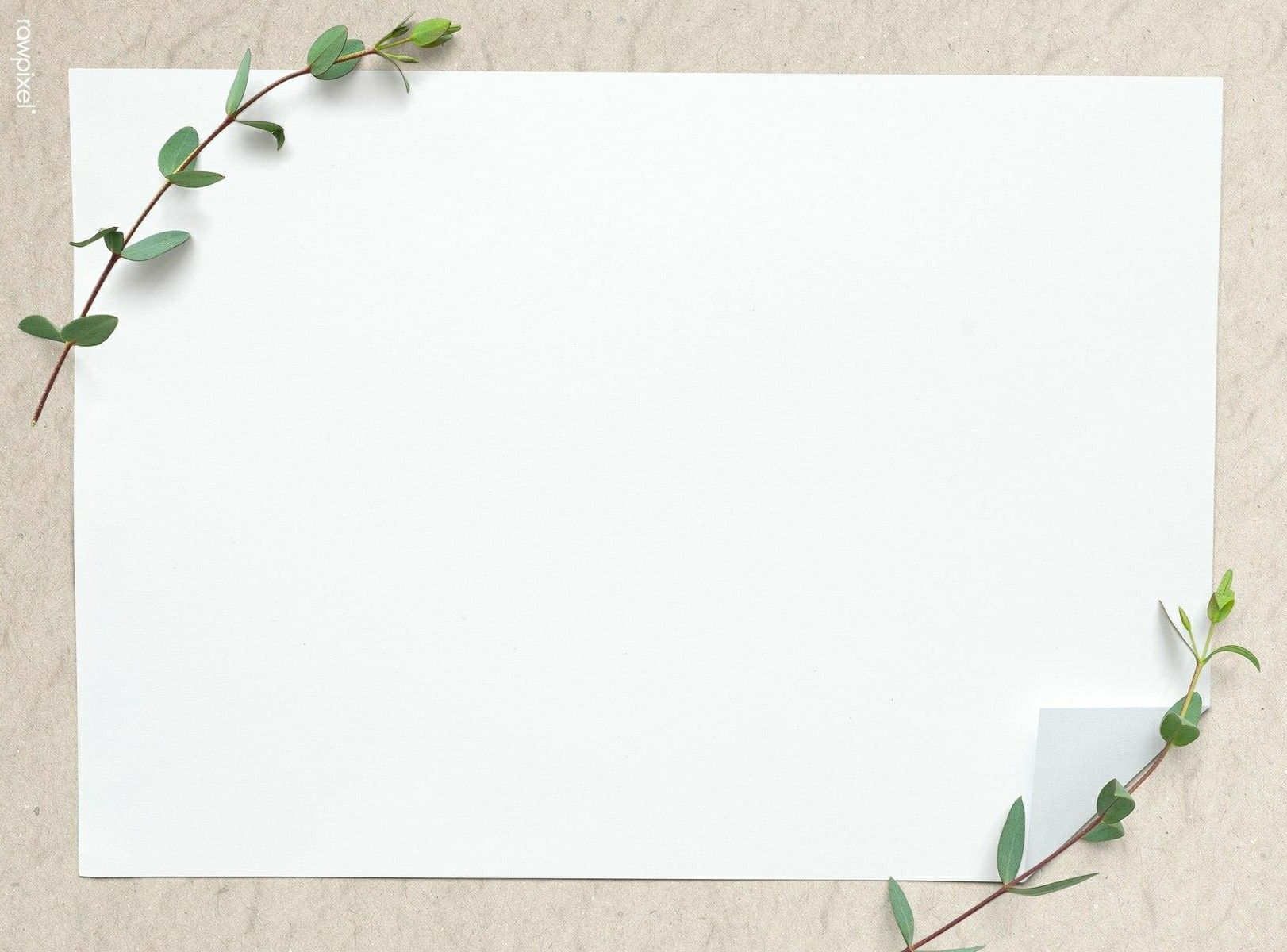 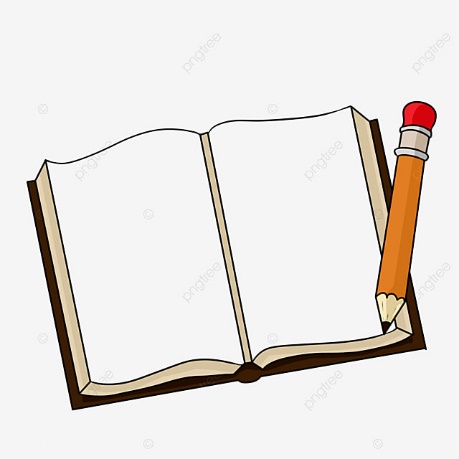 Thứ tư, ngày 13 tháng 12 năm 2023.
.
Tiếng Việt
Luyện tập: Mở rộng vốn từ về nghề nghiệp; Câu hỏi
Thực hành
3. Chuyển những câu kể dưới đây thành câu hỏi.
	b. Cô giáo vào lớp.
	………………………………………………………………	……………………………………………………………... 	c.Cậu ấy thích nghề xây dựng.
	………………………………………………………………	……………………………………………………………….
     	 d. Trời mưa.
	………………………………………………………………	……………………………………………………………….
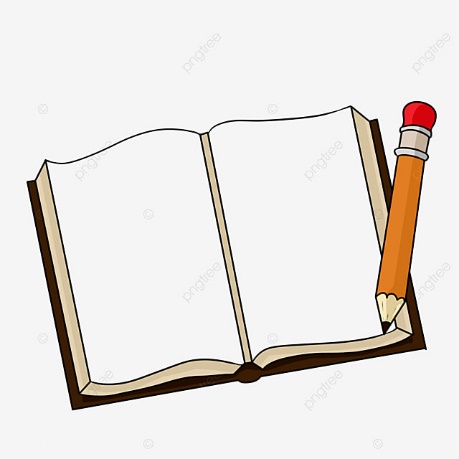 Thứ tư, ngày 13 tháng 12 năm 2023.
Tiếng Việt
Luyện tập: Mở rộng vốn từ về nghề nghiệp; Câu hỏi
Thực hành
3. Chuyển những câu kể dưới đây thành câu hỏi.
				
     	 	.
b. Cô giáo vào lớp.
c.Cậu ấy thích nghề xây dựng.
d. Trời mưa.
Cô giáo vào lớp chưa ?
Cô giáo vào lớp à?
Sao cô giáo chưa vào lớp?
Mấy giờ cô giáo vào lớp?
Khi nào cô giáo vào lớp?
…
Cậu ấy thích nghề xây dựng à?
Cậu ấy có thích nghề xây dựng không? 
Sao cậu ấy thích nghề xây dựng?
…..
Trời mưa à?
Trời mưa chưa?
Trời mưa không?
Bao giờ trời mưa?
…..
Thứ tư, ngày 13 tháng 12 năm 2023.
Tiếng Việt
Luyện tập: Mở rộng vốn từ về nghề nghiệp; Câu hỏi
Ứng dụng
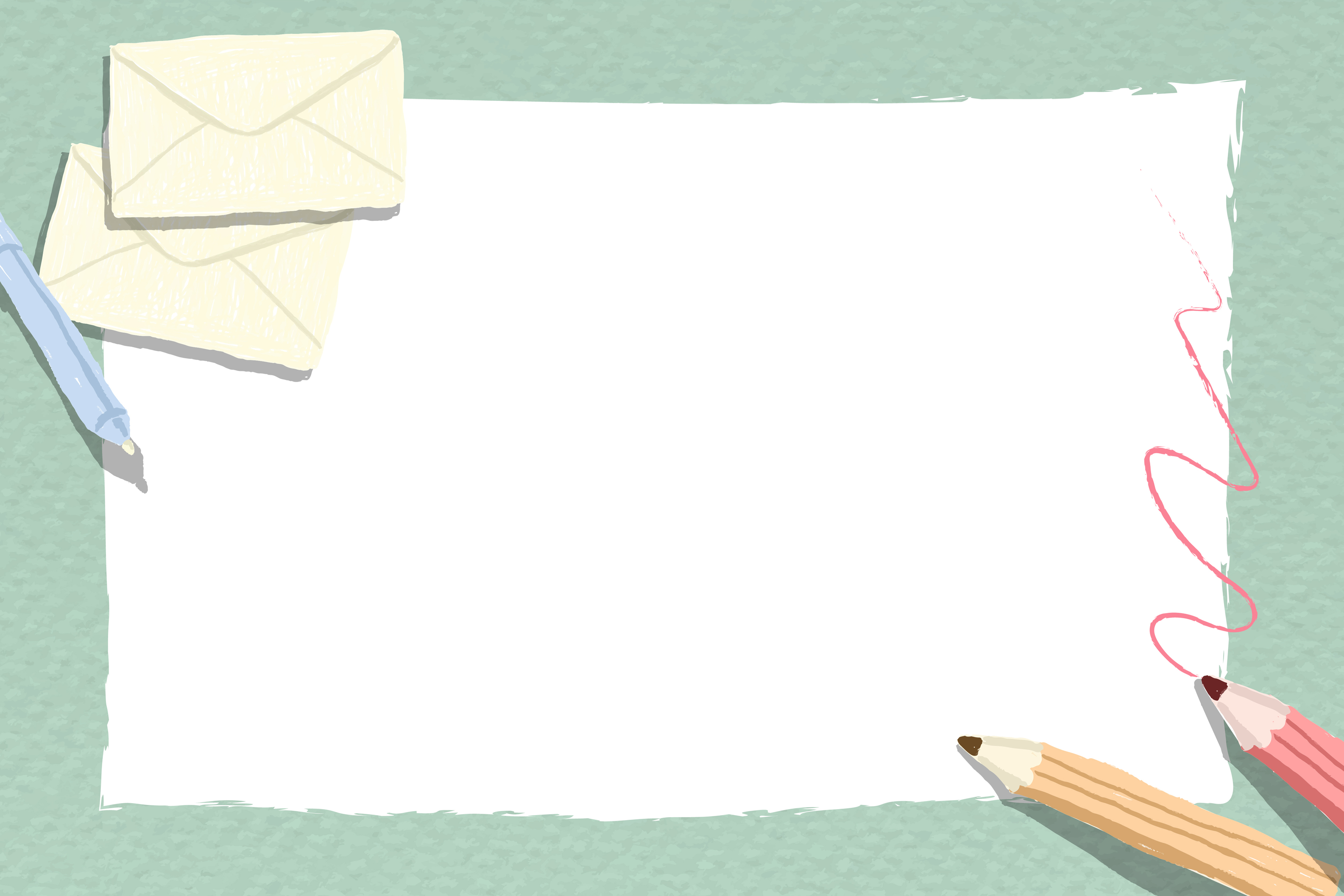 Thứ tư, ngày 13 tháng 12 năm 2023.
Tiếng Việt
Luyện tập :Mở rộng vốn từ về nghề nghiệp; Câu hỏi
Chia sẻ với cô và các  mơ ước lớn lên sẽ làm nghề gi?
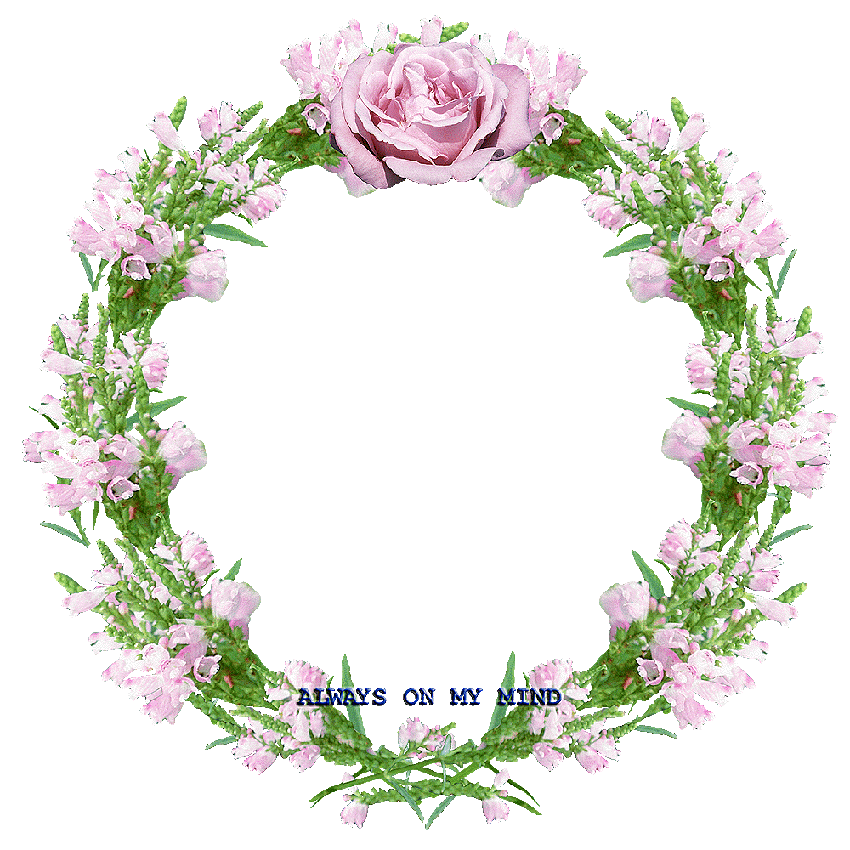 CẢM ƠN CÁC EM